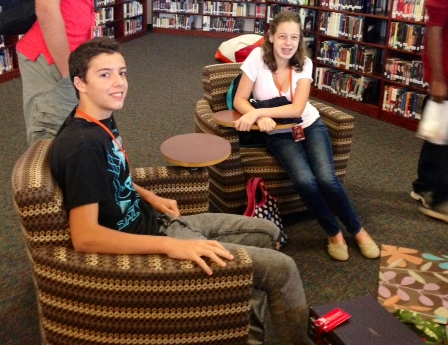 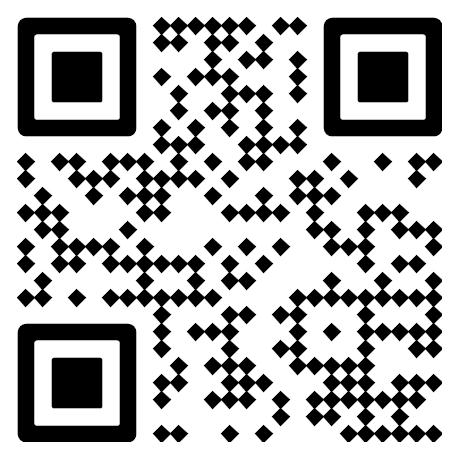 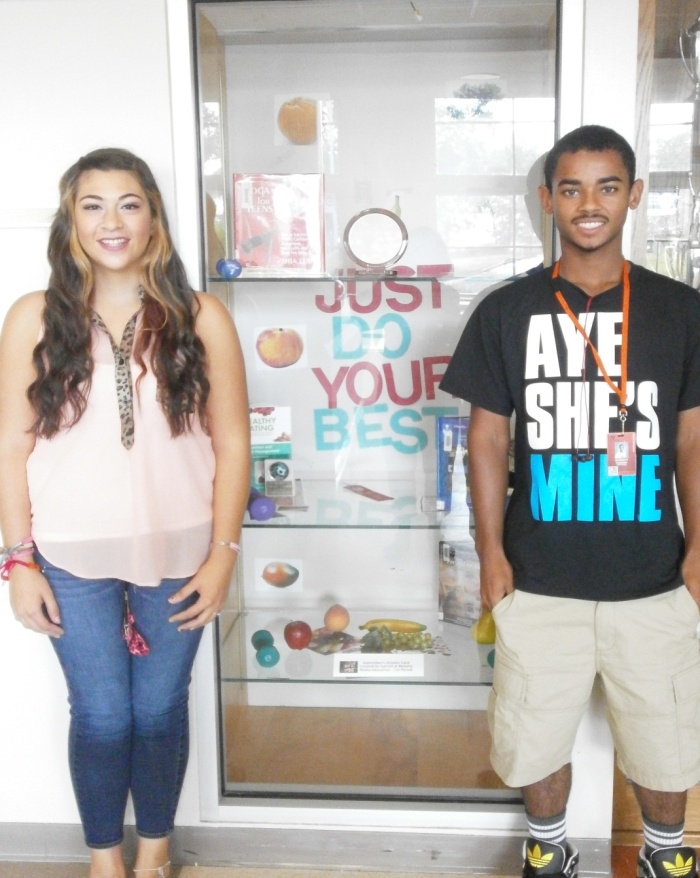 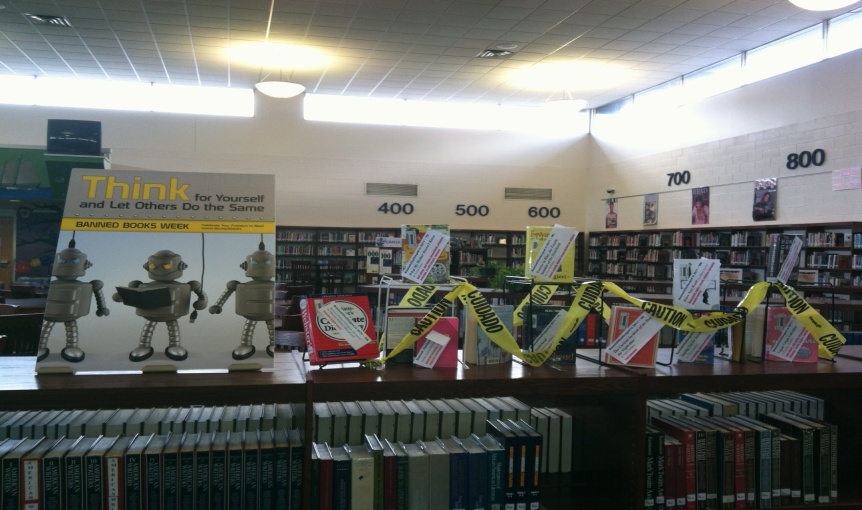 Mauldin high school library monthly report
Stacy Henderson, Librarian
Diane Morris, Librarian
Suzette Simpson, Clerk
Mr. Scott Rhymer, Principal
August/September 2013
Compiled by Abbie Richey, Intern
Mauldin High School Library Monthly Report
Monthly Highlights:
The media center welcomes 
	Stacy Henderson, who replaces 
	Patty Bynum.
Media center staff assisted with 
	checking out textbooks, making ID 
	badges, setting up a sign-up station for 
	the Stampede during Orientation and 
	Open House.
Books, videos, and other materials were purchased to support Common Core standards.
Media Center Orientation for new teachers was held on 9/19.
We celebrated Banned Books Week during the week of September 22- 28.
The 2013 Mavs Read program was promoted to students through digital book trailers and monthly prize drawings.
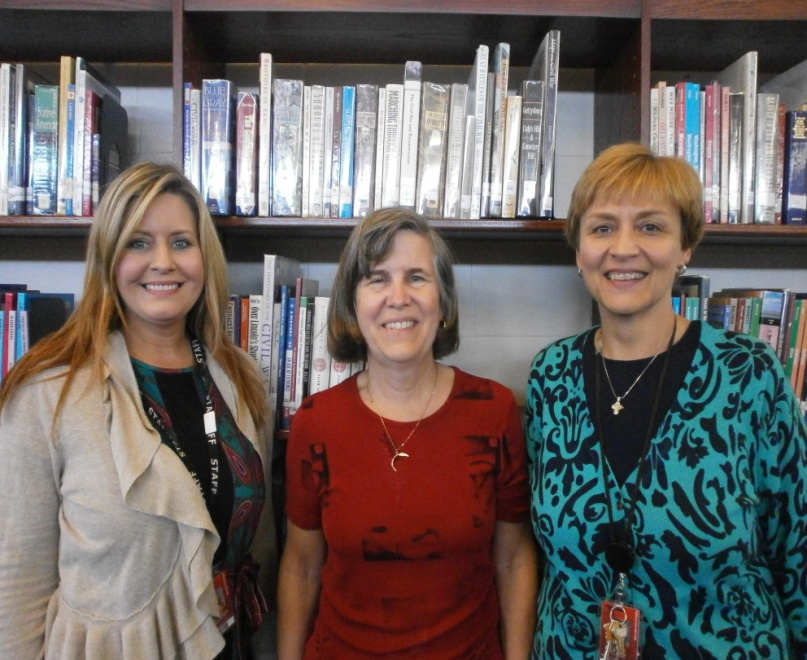 Mauldin High School Library Monthly Report
Collaborations
Collaborative Topics/ Units Covered:
Library Orientation for English I Classes
Book talk with SAT class
ESOL – Rosetta Stone
Elizabethan Era resource list for English I
Immigration books pulled and resource list for Global I
Civil Disobedience resource list for English II Honors
MHS Library Monthly Report – Library Usage